RECTIFICACIÓNDE ÁREA
INEXACTITUD REGISTRAL
Artículo 75: Se entenderá por inexactitud del Registro todo desacuerdo existente entre lo registrado y la realidad extraregistral.
Cuando la inexactitud del Registro provenga de error u omisión cometido en algún asiento o partida registral, se rectificará en la forma establecida en el presente título.
La rectificación de las inexactitudes distintas a las señaladas en el párrafo anterior, se rectificará en mérito al título modificatorio que permita concordar lo registrado con la realidad”.
Intervención del área de Catastro
“Artículo 11: Informes de las áreas de Catastro de la SUNARP.
Los títulos en virtud de los cuales se solicita la inscripción de un acto o derecho que importe la incorporación o su modificación física, se inscribirán previo informe técnico del área de Catastro (…)”. Subrayado nuestro
Delimitación física de los predios:
Límite Vertical: Hasta donde nos es útil.
Limite Horizontal: Hasta los linderos.
Elementos delimitadores de la finca:

1) El área.- Definido como la extensión superficial o ámbito físico de la finca el mismo que debe expresarse necesariamente en el sistema métrico decimal (Art. 19 Inc. C) del Reglamento de Inscripciones del Registro de Predios). 
2) Los Linderos.-Son las líneas que delimitan una finca.
3) Las medidas perimétricas.- Conocido también como perímetro. Es también considerado como un tercer elemento descriptivo, que no viene a ser sino la expresión numérica de los linderos.
Definición (Rectificación de área):
Con relación a la rectificación de área Gunther Gonzales Barrón, sostiene que la rectificación de área no tiene por finalidad aumentar o disminuir la extensión de un inmueble, sino adecuar las verdaderas dimensiones físicas de la finca a su correlato en el Registro, es así que cuando se rectifica la medida superficial contenida en el asiento registral, no se amplía la finca, sólo se busca eliminar una inexactitud.
Procedimientos de rectificación de áreas.
1) Mutuo acuerdo.
2) Procedimiento notarial no contencioso.
3) Judicial.
4) Rectificación de área vía saneamiento (D.S. 130-2001-EF).
5) Error en el cálculo.
6) Rectificación de área unilateral.
7) Rectificación de área por D.S. 032-2008-Vivienda
8) Saneamiento Catastral (Ley 28294).
Mutuo acuerdo.
urbanos y rurales-
Escritura Pública.
Informe favorable de Catastro.
Si hay superposición debe rectificarse el predio superpuesto.
Intervención sólo de propietarios que pudieran verse afectados.
ACUERDO PLENARIO.
CVI PLENO Sesión extraordinaria modalidad presencial realizada el día 24 de mayo de 2013.
5. RECTIFICACIÓN DE ÁREA EN MÉRITO A ESCRITURA PÚBLICA “Puede rectificarse el área, medidas perimétricas y linderos de un predio urbano mediante escritura pública según el literal a) del art. 13.1 de la Ley Nº 27333, aunque exista superposición con área de predio inscrito, debiendo indicarse en la escritura tanto la nueva área, medidas perimétricas y linderos del predio rectificado, como del predio que ha resultado afectado con la rectificación. En tal sentido, deberá rectificarse también el área y medidas perimétricas de los predios colindantes materia de la superposición”.
ACUERDO PLENARIO.
CXV PLENO Sesión ordinaria modalidad presencial realizada los días 12 y 13 de diciembre de 2013.
4. RECTIFICACIÓN DE ÁREA POR MUTUO ACUERDO 
“A efectos de rectificar el área, linderos y/o medidas perimétricas de un predio por mutuo acuerdo no se requerirá que los predios colindantes se encuentren inmatriculados. En ese caso, no será necesario acreditar el dominio de dichos colindantes”.
REQUISITOS PARA SU ACCESO AL REGISTRO:
ESCRITURA PUBLICA
PLANOS Y MEMORIAS DESCRIPTIVAS VISADOS POR AUTORIDAD COMPETENTE.
- URBANO – MUNICIPALIDAD
- RURAL – GOBIERNOS REGIONALES - DRA
2) Procedimiento notarial no contencioso:
   
 Sólo para urbanos (de acuerdo a la 27157).
- 	  Siempre que el área rectificada sea igual o menor. Si es mayor,  con Certificación Catastral de no superposición.
Por acta Notarial.
Procedimiento regulado en la Ley 27333. (13.1.b)
Suceptible de oposición. Si hay oposición se judicializa.
ACUERDO PLENARIO.
CXXX PLENO Sesión ordinaria modalidad presencial realizada el día 08 de junio de 2015.
2. INTERPRETACIÓN DEL SEGUNDO PÁRRAFO DEL ACÁPITE B) DEL ARTÍCULO 13.1 DE LA LEY 27333 
“Si el área de catastro informa que no es posible verificar si el predio se superpone o no con los predios colindantes inscritos, resulta procedente la rectificación notarial del área y linderos referida en el acápite b) del artículo 13.1 de la ley 27333.”
ACUERDO PLENARIO.
CXV PLENO Sesión ordinaria modalidad presencial realizada los días 12 y 13 de diciembre de 2013. 

CALIFICACIÓN REGISTRAL DE ASUNTOS NO CONTENCIOSOS DE COMPETENCIA NOTARIAL 
“No corresponde a las instancias registrales calificar la validez de los actos procedimentales ni el fondo o motivación de la declaración notarial, en los títulos referidos a los asuntos no contenciosos de competencia notarial”.
REQUISITOS PARA SU ACCESO AL REGISTRO:
ACTA NOTARIAL O ESCRITURA PUBLICA
COPIA CERTIFICADA DE LOS PLANOS Y MEMORIAS DESCRIPTIVAS VISADOS POR AUTORIDAD COMPETENTE, CONTENIDOS EN EL EXPEDIENTE NOTARIAL.
3) Judicial.
- Se tramita por el procedimiento judicial    previsto en los artículos 504 y siguientes.
Toda rectificación que suponga superposición de áreas o linderos, o cuando surja oposición de terceros.
Procede aún cuando Catastro advierta errores técnicos.
ACUERDO PLENARIO.
CLXI PLENO Sesión extraordinaria modalidad no presencial realizada los días 05 y 06 de octubre de 2016. 

Determinación notarial de área, linderos o medidas perimétricas de predio urbano sin forma o ubicación definidas.
Si el área de catastro establece que existe superposición con otro u otros predios inscritos, la vía notarial será incompetente para conocer el trámite de determinación o rectificación de área, linderos o medidas perimétricas, de conformidad con el literal c) del artículo 13.1 de la Ley 27333.
REQUISITOS PARA SU ACCESO AL REGISTRO:
A) ANOTACION DE LA DEMANDA:
OFICIO DEL JUEZ;
DEMANDA, AUTO ADMISORIO, SOLICITUD DE MEDIDA CAUTELAR Y AUTO QUE ADMITE MEDIDA CAUTELAR;
PLANOS Y MEMORIAS DESCRIPTIVAS
(todos los actuados judiciales en copias certificadas por secretario cursor)

B) SENTENCIA (conteniendo la declaración) en caso de haber variado los datos con referencia a la demanda NUEVOS DOCUMENTOS TÉCNICOS.
4) Rectificación de área vía saneamiento (D.S. 130-2001-EF).
Previsto para entidades del Estado.
Procede en predios de particulares y predios del Estado.
Procede aún cuando Catastro advierta superposición.
Es oponible judicialmente.
Inscripción definitiva luego de 30 días desde su anotación preventiva.
5) Error en el cálculo.
Procede para predios urbanos y rústicos.
Requiere necesariamente de informe favorable de Catastro.
Informe de Catastro debe decir: “Que los linderos, medidas perimétricas y ubicación espacial del predio no han sufrido variación alguna”.
(Precedente de observancia obligatoria Décimo Noveno Pleno TR).
Sesión ordinaria realizada los días 3 y 4 de agosto de 2006. Publicado en el diario oficial “El Peruano” el 5 de setiembre de 2006
3.- RECTIFICACIÓN DE ÁREA POR ERROR EN EL CÁLCULO 
“Es inscribible la rectificación del área de un predio urbano en mérito al plano y memoria descriptiva visados por la autoridad municipal correspondiente, prescindiendo de los mecanismos rectificatorios previstos por el artículo 13 de la Ley Nº 27333, si el error surgió del equivocado o inexacto cálculo de su área, siempre que el Área de Catastro determine que los linderos, medidas perimétricas y ubicación espacial del predio no han sufrido variación alguna”. 
Criterio adoptado en las Resoluciones Nº 182-2005-SUNARP-TR-T del 28 de octubre de 2005, Nº 290-99-ORLC-TR del 05 de noviembre de 1999 y Nº 062-2006-SUNARP-TR-L del 31 de enero de 2006.
PRECEDENTE DE OBSERVANCIA OBLIGATORIA.
CXV PLENO Sesión ordinaria modalidad presencial realizada los días 12 y 13 de diciembre de 2013. 
Publicado en el diario oficial “El Peruano” el 07 de enero de 2014
2. PRECISIONES AL PRECEDENTE SOBRE RECTIFICACIÓN DE ÁREA POR ERROR DE CÁLCULO 
“No procede la rectificación de área, con la sola presentación de plano visado por la municipalidad, en supuestos distintos al error de cálculo. También procede la rectificación por error de cálculo respecto de predios rurales, para lo cual se adjuntará la documentación a que se refiere el artículo 20 del Reglamento de Inscripciones del Registro de Predios. No procede la rectificación por error de cálculo si el área de catastro no puede determinar si los linderos, medidas perimétricas y ubicación espacial del predio han sufrido variación”. 
Criterio sustentando en la Resolución Nº 138-2009-SUNARP-TR-T del 16/04/2009.
PRECEDENTE DE OBSERVANCIA OBLIGATORIA.
CLXXIV PLENO Sesión extraordinaria modalidad no presencial realizada el 27 de febrero, 28 de febrero de 2017 y continuada en Sesión extraordinaria modalidad presencial el 06 de marzo de 2017. Publicado en el diario “El Peruano” el 30.06.2017
PRECISIONES AL PRECEDENTE SOBRE RECTIFICACIÓN DE ÁREA POR ERROR DE CÁLCULO “No procede la rectificación de área, con la sola presentación de plano visado por la municipalidad, en supuestos distintos al error de cálculo. También procede la rectificación por error de cálculo respecto de predios rurales, para lo cual se adjuntará la documentación a que se refiere el artículo 20 del Reglamento de Inscripciones del Registro de Predios.”
ACUERDO PLENARIO.
CLXXIV PLENO Sesión extraordinaria modalidad no presencial realizada el 27 de febrero, 28 de febrero de 2017 y continuada en Sesión extraordinaria modalidad presencial el 06 de marzo de 2017. 

PRECISIONES AL PRECEDENTE SOBRE RECTIFICACIÓN DE ÁREA POR ERROR EN EL CÁLCULO 
“Es procedente la rectificación de área por error de cálculo de predios urbanos y rurales, aun cuando el área de catastro no pueda determinar que los linderos, medidas perimétricas y ubicación espacial han sufrido variación alguna, por inexistencia de la información gráfica en los antecedentes registrales o por defectos de ella”.
REQUISITOS PARA SU ACCESO AL REGISTRO:
Plano y memoria descriptiva visado por la autoridad competente.
6) Rectificación de área unilateral.
Por Escritura Pública.
Plano visado por autoridad competente.
No procede cuando el predio esta sujeto a Cargas o Gravámenes. Salvo que se cuente con la autorización de los titulares de las cargas o gravámenes.
Informe debe: “Determinar indubitablemente que el ámbito gráfico resultante se encuentre dentro del predio inscrito, ”.
ACUERDO PLENARIO.
CXV PLENO Sesión ordinaria modalidad presencial realizada los días 12 y 13 de diciembre de 2013.
5. RECTIFICACIÓN DE ÁREA, MEDIDAS PERIMÉTRICAS Y LINDEROS 
“Procede la rectificación de área, linderos y/o medidas perimétricas en mérito a escritura pública otorgada por el propietario acompañada de la documentación a que se refiere el artículo 20 del Reglamento de Inscripciones del Registro de Predios, solo si el área de Catastro determina indubitablemente que el ámbito gráfico resultante se encuentra dentro del predio inscrito. Dicha rectificación no procederá cuando se afecten derechos de acreedores inscritos o medidas cautelares, salvo que los afectados o el órgano jurisdiccional o administrativo autoricen la rectificación”.
PRECEDENTE DE OBSERVANCIA OBLIGATORIA.

CLV PLENO Sesión ordinaria modalidad presencial realizada el día 26 de agosto de 2016. Publicado en el diario El Peruano el 07.10.2016.
3. RECTIFICACIÓN UNILATERAL DE ÁREA, LINDEROS Y MEDIDAS PERIMÉTRICAS 
“Procede la rectificación de área, linderos y/o medidas perimétricas en mérito a escritura pública otorgada por el propietario acompañada de la documentación a que se refiere el artículo 20 del Reglamento de Inscripciones del Registro de Predios, tanto si se rectifica a área mayor o menor, siempre que la oficina de catastro determine indubitablemente que el polígono resultante se ubica dentro del ámbito gráfico del predio inscrito. Dicha rectificación no procederá cuando se afecte derechos de acreedores inscritos o medidas cautelares, salvo que los afectados o el órgano jurisdiccional o administrativo autoricen la rectificación.” 
Criterio sustentado en la Resolución n.º 1622-2016-SUNARP-TR-L del 16.08.2016.
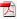 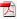 REQUISITOS PARA SU ACCESO AL REGISTRO:
Escritura pública otorgada únicamente por el Titular Registral;
Plano y memoria descriptiva visado por autoridad competente.
8) Rectificación de área por D.S. 032-2008-Vivienda.

Sólo para predios Rústicos.
Procedimiento a cargo de la Dirección Regional de Agricultura del gobierno regional.
Requiere el Título otorgado por la autoridad competente (art.79 D.S. 032-2008-VIVIENDA.
D. Legislativo 1089 y D.S. 032-2008- vivienda
A cargo de los Gobiernos Regionales
Art. 51 n de la Ley Orgánica de Gobiernos Regionales
Predios Rurales
9) Saneamiento Catastral Registral (Ley 28294).
Dicho saneamiento catastral y registral, según el artículo 60 de la Ley 28294, se aplica en los casos de predios inscritos en el Registro de Predios, ubicados en zonas catastradas o en zonas no catastradas, en éste último caso cuando se hayan acogido a la verificación catastral.
El artículo 24 regula la inscripción del CUC (Código Único Catastral) en el Registro, precisando en su segundo párrafo que en caso  de existir discrepancia la Sunarp iniciará el procedimiento de saneamiento catastral y registral.
El procedimiento está a cargo de la Sunarp, más precisamente del Registrador, quien podrá contar con el apoyo técnico de las Entidades Generadoras de Catastro (Municipalidades, COFORPI, Ministerio de Agricultura etc.).
El artículo 62 del Reglamento antes mencionado regula el procedimiento de saneamiento en el supuesto de discrepancia entre la información catastral y registral. Dicho procedimiento contempla la anotación preventiva en la partida registral del predio del área, linderos y medidas perimétricas consignadas en el plano presentado, así como la notificación a los titulares de los predios colindantes, la posibilidad de formular oposición y la inscripción definitiva.
C.U.C (Código Unico Catastral)
Es un identificador alfanumérico predial compuesto de 12 dígitos que vincula la información catastral con el Registro de Predios.
Es un único número e irrepetible.
Los primeros 8 dígitos corresponden al rango secuencial por distritos aprobados por directiva 01-2006/SNCP/CNC.
Los últimos 4 dígitos corresponden a la numeración secuencial y correlativa del 001 al 9999. Se asignan a las unidades inmobiliarias independientes y predios en propiedad horizontal sujetas a los régimen de la ley 27157.
C.R.C. (Código de Referencia Catastral)
Es la identificación alfanumérica asignada al predio catastrado y que vienen usando las Entidades Generadoras de catastro, el mismo que es independientemente al CUC. Su uso es temporal mientras dichas entidades relacionen a través del CUC su información a la BDC del SNCP. (Art.4 numeral 2 de D.S.032-2008-VIVIENDA
Consta de 14 dígitos: 02 (zona geográfica); 06 (a la unidad orgánica constituido por el código de la serie cartográfica a escala 1:10000; y los últimos 06 dígitos (a la unidad catastral correlativa asignada a la Unidad territorial, ámbito, sector o proyecto).
Procedimiento: Directiva N° 02-2013- SUNARP-SN – PARA RECTIFICACIÓN DE ÁREA, LINDEROS Y MEDIDAS PERIMÉTRICAS.
Solo procede respecto de predios inscritos.
 Se procede a la inscripción del CUC previo al informe favorable del área de catastro.
En caso de que la información catastral difiere de la información registral, se inicia al procedimiento de saneamiento catastral. 
Se procede con la anotación preventiva del procedimiento dentro del proceso de inscripción del CUC. (Obligatorio)
Se anota por 80 días hábiles contados desde su extensión.
El asiento de anotación preventiva se debe hacer conforme al modelo aprobado para este fin (Anexo 1 de la Directiva 02-2013-SUNARP/SN.
De existir superposiciones ésta constarán en el asiento de anotación preventiva.
Está sujeto a pago de derechos por anotación preventiva y por notificaciones a los titulares de los predios colindantes.
Efectuada la anotación preventiva dentro de los dos días hábiles siguientes el Registrador eleva un informe al Jefe de la Unidad Registral para que efectúe las notificaciones a los titulares de los predios colindantes, conforme al procedimiento establecido en la directiva (Numeral 5.5).
Cumplidas las notificaciones el Jefe de la Unidad Registral remite las notificaciones al Registrador para que las incorpore al título archivado que dio mérito a la anotación preventiva.
Es Oponible: Resuelve la procedencia o no en primera instancia la Unidad registral, y segunda instancia el Tribunal Registral.
Se procede con la inscripción definitiva. El Registrador, previa verificación del transcurso de plazo de 30 días calendarios, contados desde la última publicación, sin haberse formulado oposición o, habiéndose formulado ésta haya sido desestimada en última instancia administrativa.
(-…)
MUCHAS GRACIAS POR SU TIEMPO